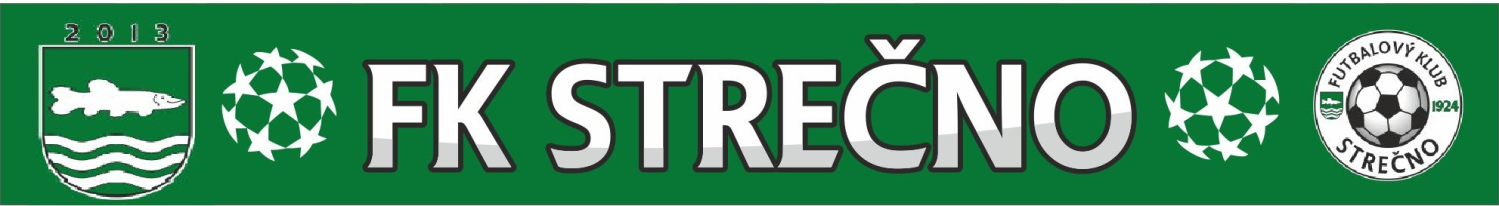 Vás pozýva na nasledujúci futbalový                                       
                                              zápas
                                             1.kola
                                 SLOVNAFT 
                               Cupu 2017/18
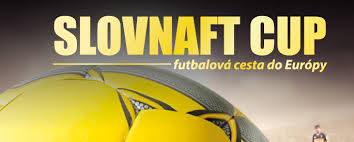 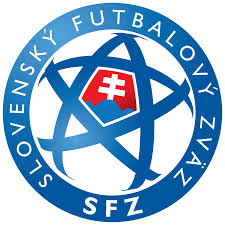 Dospelí
    Dňa 22.7.(sobota)o17:00
    FK STREČNO – 
MŠK FOMAT MARTIN (III.liga)
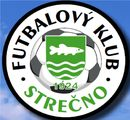 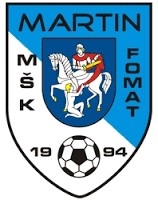